First Cleavage Polymorphism Grading and Timing of Cell Division Predicts Blastulation Rate: A Retrospective Time-Lapse Study
P86
Lee SW (1), Crasta DN (2), Fredrickson J (1), Kalthur G (2,3), Kannan N (2,3), Zhao Y (1)
(1)Division of Reproductive Endocrinology & Infertility, Dept. of Ob/Gyn, Mayo Clinic, Rochester, MN, USA, (2) Division of Experimental Pathology and Laboratory Medicine, Department of Laboratory Medicine and Pathology, Mayo Clinic, Rochester, MN, USA (3) Division of Reproductive Biology, Department of Reproductive Science, Kasturba Medical College, Manipal Academy of Higher Education, Manipal, India
methods
Background
results
conclusions
TABLE 1:Time-lapse data and embryo outcomes based on the first cleavage polymorphism grade.
Abnormal early cleavage stage in human embryos have been associated with lower developmental competence and higher rates of aneuploidy. Time-lapse imaging enables detailed morphokinetic analysis of pronuclear (PN) formation, cleavage events, and irregular cell divisions.
First Cleavage Polymorphism (FCP) Grading: I-IV
Irregular cleavage axis
Delayed cytokinesis
Irregularly shaped blastomeres
Cytoplasmic fragmentation
Outcomes
Blastulation rate and Embryo ploidy status (euploid vs non-euploid)
Statistical analysis
Categorical variables (blastulation rate, non-euploid embryos): Chi-square test
Time-lapse intervals (e.g. Time to PN, time from PN to early 2C): One-way ANOVA
FCP Grading provides a useful categorization of early cleavage abnormalities, and combined with detailed time-lapse measurements (PN2C4C), it offers significant predictive value for embryo viability
A single delay in early cleavage might be compensated, but persistent delays across multiple time-lapse measurements can lead to  poor embryo development
FCP grading combined with time-lapse morphokinetics may be helpful for embryo selection and for patient counseling by identifying embryos at higher risk of arrest and poor outcomes
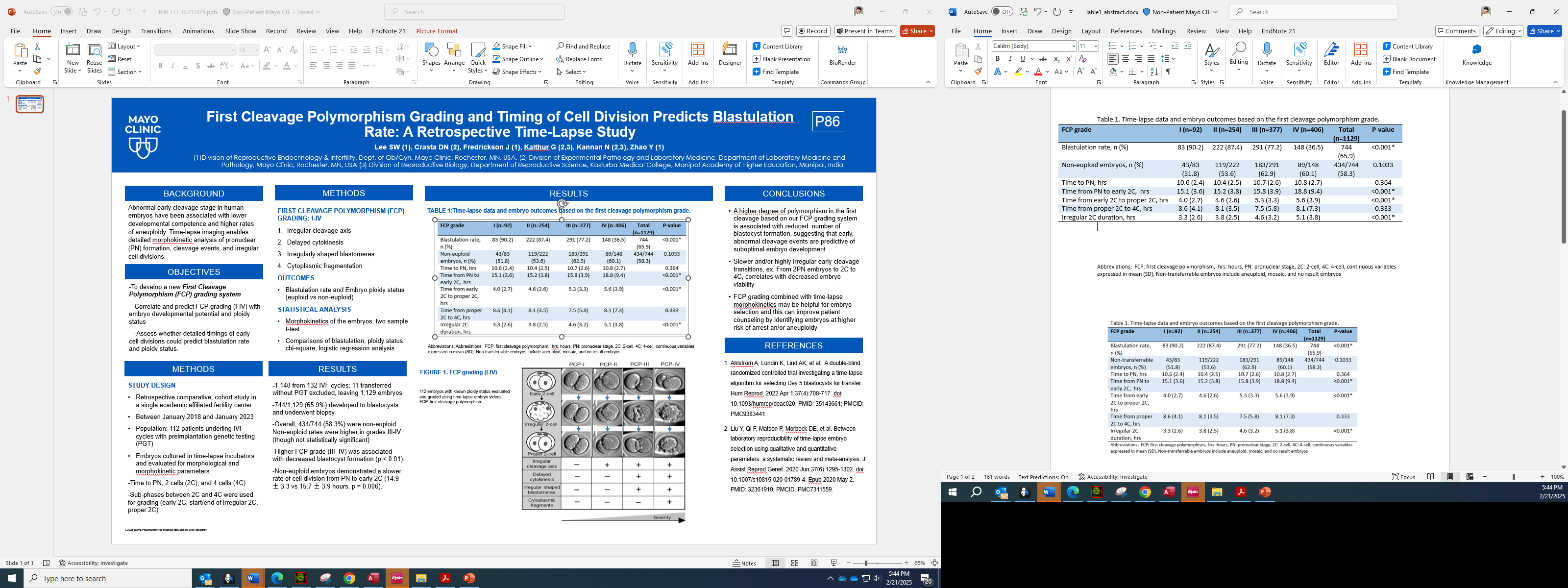 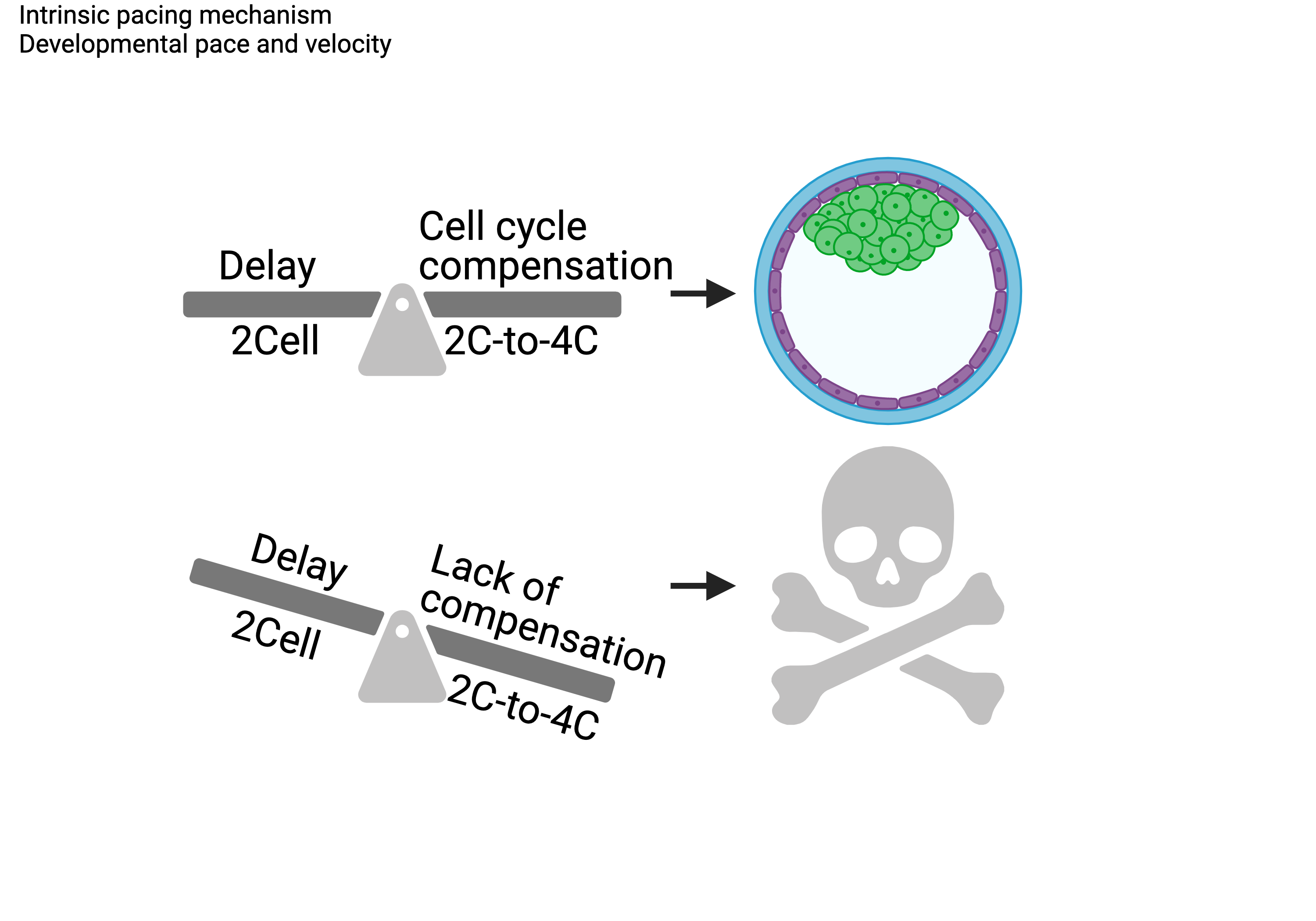 Development
objectives
Arrested/
Poor-grade
Embryo
-To explore a  new First Cleavage Polymorphism (FCP) grading system
-To correlate and predict FCP grading (I-IV) with embryo developmental potential and ploidy status
 -To assess whether detailed timings of early cell divisions could predict blastulation rate and ploidy status.
Abbreviations; Abbreviations;  FCP: first cleavage polymorphism,  hrs: hours, PN: pronuclear stage, 2C: 2-cell, 4C: 4-cell, continuous variables expressed in mean (SD), Non-transferrable embryos include aneuploid, mosaic, and no result embryos
references
FIGURE 1.
FIGURE 2.
Ahlström A, Lundin K, Lind AK, et al.  A double-blind randomized controlled trial investigating a time-lapse algorithm for selecting Day 5 blastocysts for transfer. Hum Reprod. 2022 Apr 1;37(4):708-717. doi: 10.1093/humrep/deac020. PMID: 35143661; PMCID: PMC9383441.
Liu Y, Qi F, Matson P, Morbeck DE, et al. Between-laboratory reproducibility of time-lapse embryo selection using qualitative and quantitative parameters: a systematic review and meta-analysis. J Assist Reprod Genet. 2020 Jun;37(6):1295-1302. doi: 10.1007/s10815-020-01789-4. Epub 2020 May 2. PMID: 32361919; PMCID: PMC7311559.
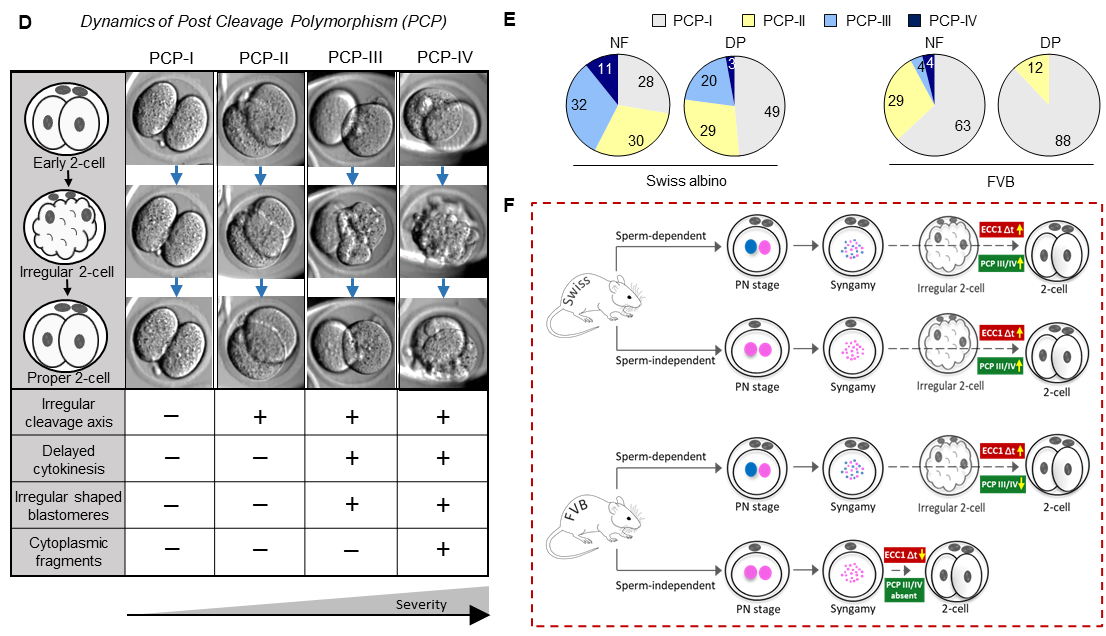 methods
Results
Study design
Retrospective comparative, cohort study in a single academic affiliated fertility center
Between January 2018 and January 2023
Population: 112 patients underling IVF cycles with preimplantation genetic testing (PGT)
Embryos cultured in time-lapse incubators and evaluated for morphological and morphokinetic parameters
-Time to PN, 2 cells (2C), and 4 cells (4C)
-Sub-phases between 2C and 4C were used for grading (early 2C, start/end of irregular 2C, proper 2C)
-1,140 from 132 IVF cycles; 11 transferred without PGT excluded, leaving 1,129 embryos
-744/1,129 (65.9%) developed to blastocysts and underwent biopsy
-Overall, 434/744 (58.3%) were non-euploid. Non-euploid rates were higher in grades III-IV (though not statistically significant)
-Higher FCP grade (III–IV) was associated with decreased blastocyst formation (p < 0.01).
-Non-euploid embryos demonstrated a slower rate of cell division from PN to early 2C (14.9 ± 3.3 vs 15.7 ± 3.9 hours, p = 0.006).
A “delay” at the PN-2C stage that is not compensated by a shorter 2C-4C interval often leads to embryo developmental arrest, resulting in significantly reduced blastulation rates (Grade IV -36.5% vs Grade I-90.2%)
FCP Grading (I-IV): 112 embryos with known ploidy status evaluated and graded using time-lapse embryo videos. FCP, first cleavage polymorphism